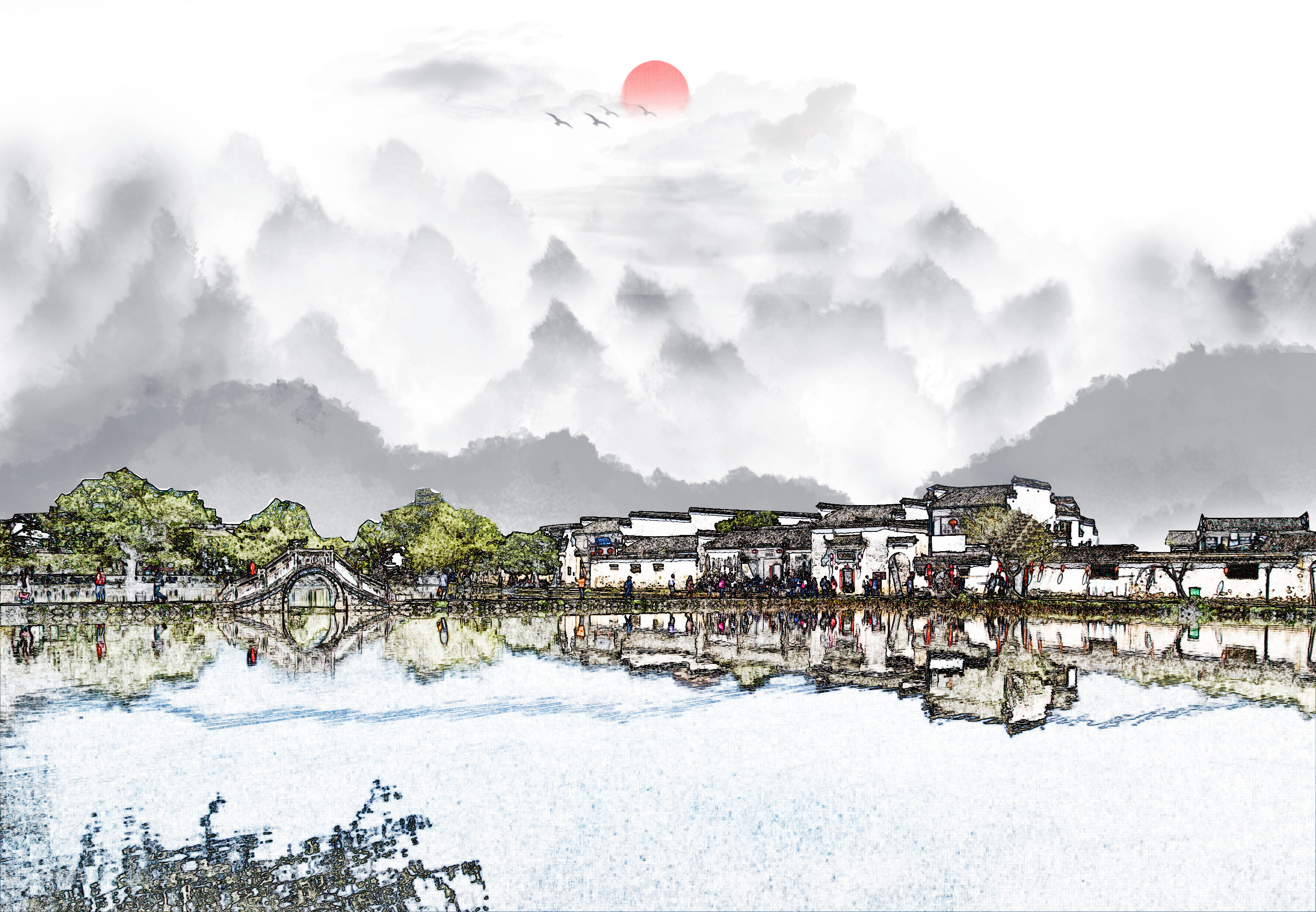 刘楼镇人民政府
2020年政府信息公开工作年度报告
A complete business plan A complete business planA complete business planA
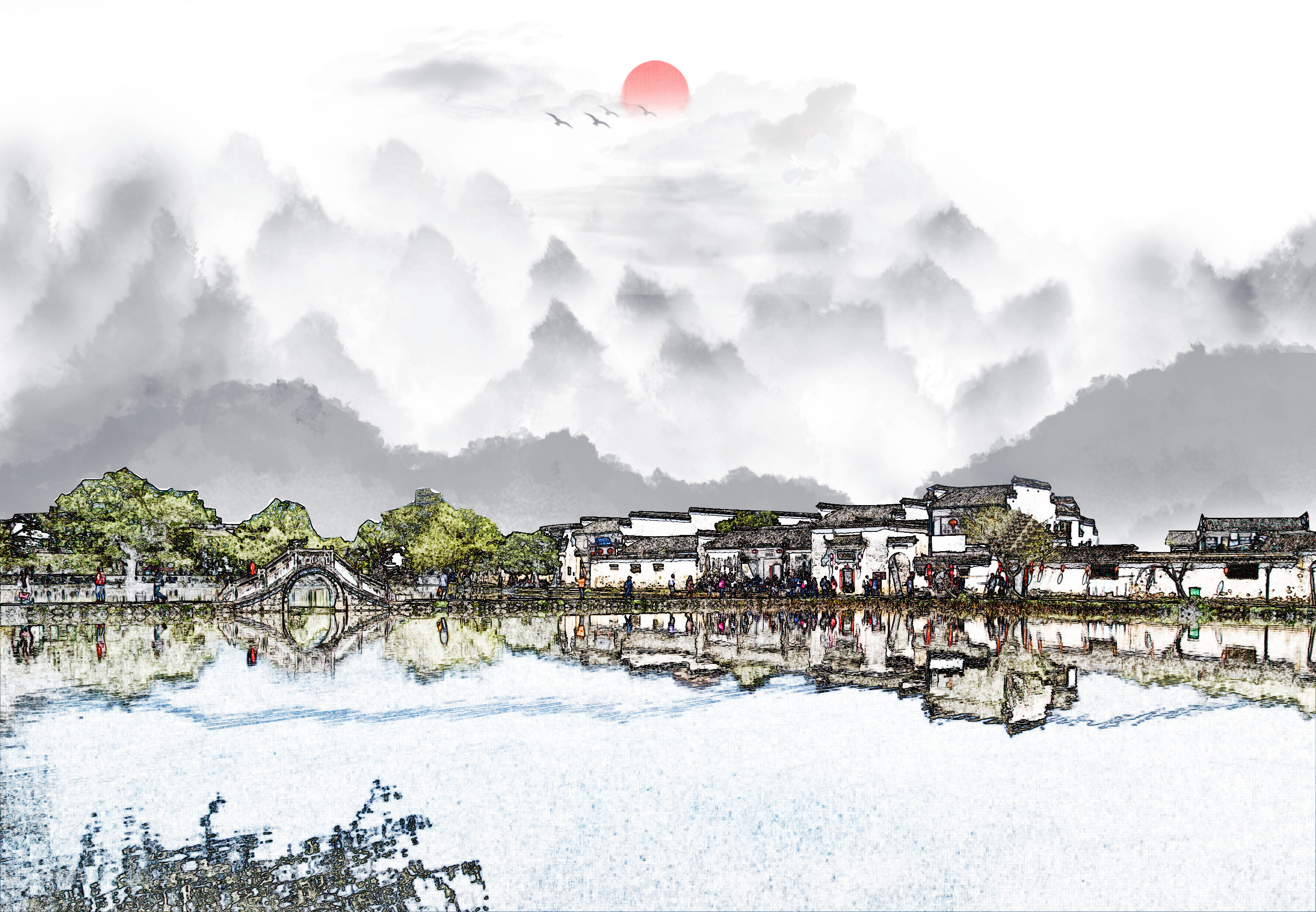 根据《中华人民共和国政府信息公开条例》和《关于政府信息公开工作年度报告有关事项的通知》要求，现将2020年刘楼镇政府信息公开年度报告向社会公布。报告中所列数据的统计期限自2020年1月1日起至2020年12月31日止。
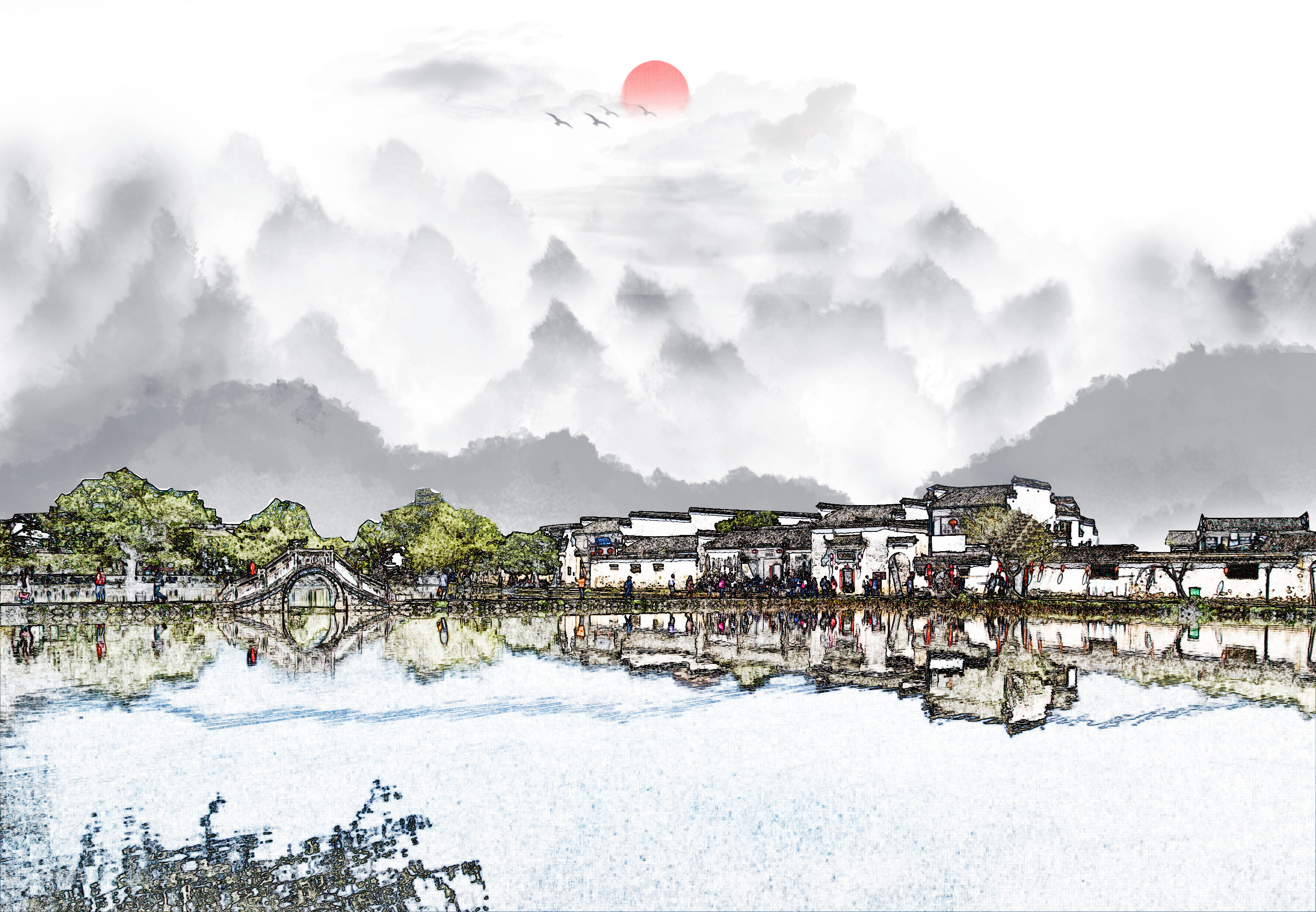 1
一、总体情况
（一）主动公开
   1.主动公开政府信息的数量：2020年全镇通过政府信息公开网主动公开政府信息60条，其中，公开机构职能及领导信息6条，镇街文件6条，行政权力3条，公共服务和公益事业9条，社会救助1条，公告公示2条，政策文件及解读5条，规划计划4条，应急管理信息4条，会议公开4条，财政预决算4条，公务员招录信息1条，行政权力运行公开3条，政务公开基础建设4条，政务公开组织管理信息4条；通过“刘楼便民”微信公众号公开政府信息数为1086条。
  2020年我镇向上级有关部门提报人大代表建议5件，均已获得答复。
  2.主动公开政府信息的主要类别：刘楼镇主动公开政务文件及工作动态信息的类别主要包括：机构职能类、规划计划类、民政扶贫社会保障类、科教文体卫生类、安全生产类、应急管理类。
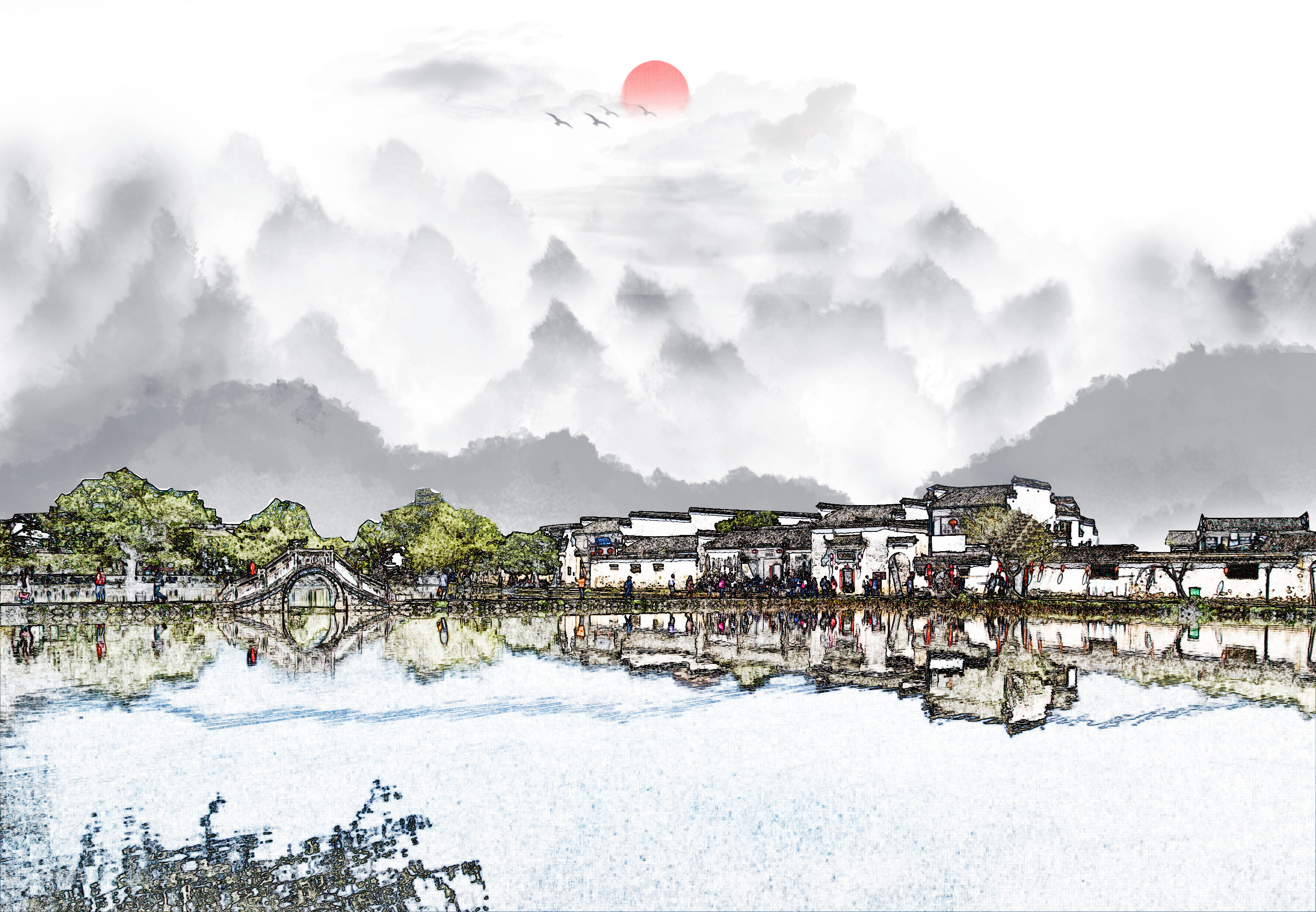 2
（二）依申请公开
    本年度共收到政府信息公开申请0条。
   （三）政府信息管理
    为进一步扩大政府信息公开工作的影响，确保重要信息及时公示，刘楼镇充分利用政府网站、公众号、广播、标语和镇、村宣传专栏等多种形式，进行广泛且有效的宣传。
    1.政府网站
在汶上县人民政府政府信息门户网站的政府信息公开专栏下设刘楼镇人民政府信息公开子栏目，及时上传政府信息，方便公民查看。
    2.新媒体平台
开通刘楼便民微信公众号，及时对重要政策及工作成效进行深入解读，全面展示刘楼新形象，2020年共刊发1086篇微信稿。
    3.政务公开实体栏
在镇政府及辖区各村村委会设立政务公开实体专栏，定时发布全镇工作动态，并做好专栏日常维护，方便群众监督。
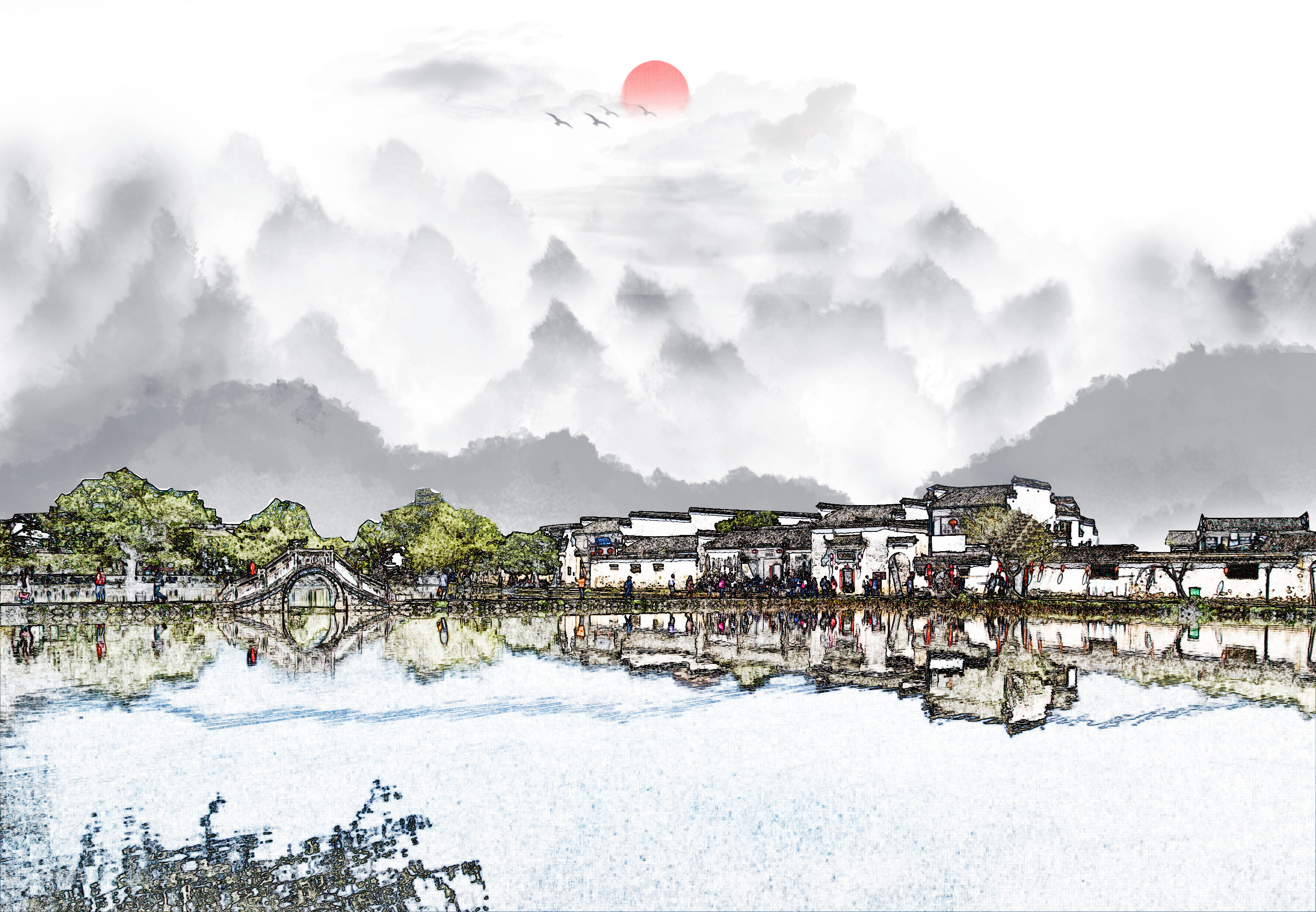 A
3
公开平台
    （四）抓好平台建设。
        我镇把微信公众号作为政府信息公开的第一平台，我镇所属事业机构信息均通过微信公众号及时公开，不断提高办事效率，为群众提供优质服务。
    （五）政府信息公开保密审查及监督检查情况
我镇严格按照《保密法》及相关规定，严格执行政府信息公开前保密审查制度，明确审查工作程序和责任，确保“上网信息不涉密，涉密信息不上网”，确保了全镇政府信息公开工作规范化、标准化。截止目前，在我镇对外公开的政府信息中未发现涉密信息。
B
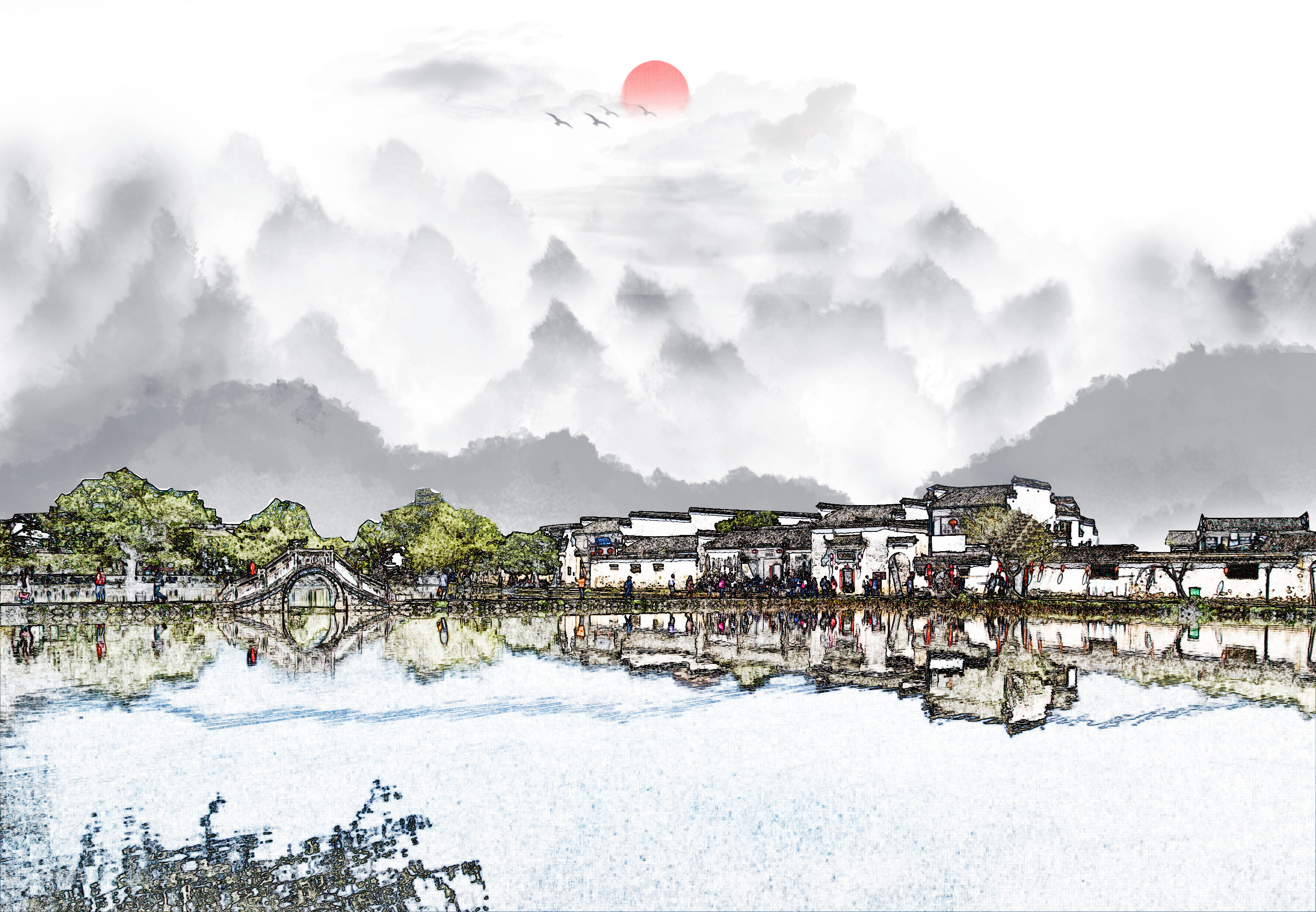 41
政府信息公开申请的办理情况
依申请公开政府信息办理情况
不予公开政府信息办理情况
2020年度我镇未接到提出公开政府信息的申请
2020年度我镇不予公开的政府信息都属于政府内部的工作信息。
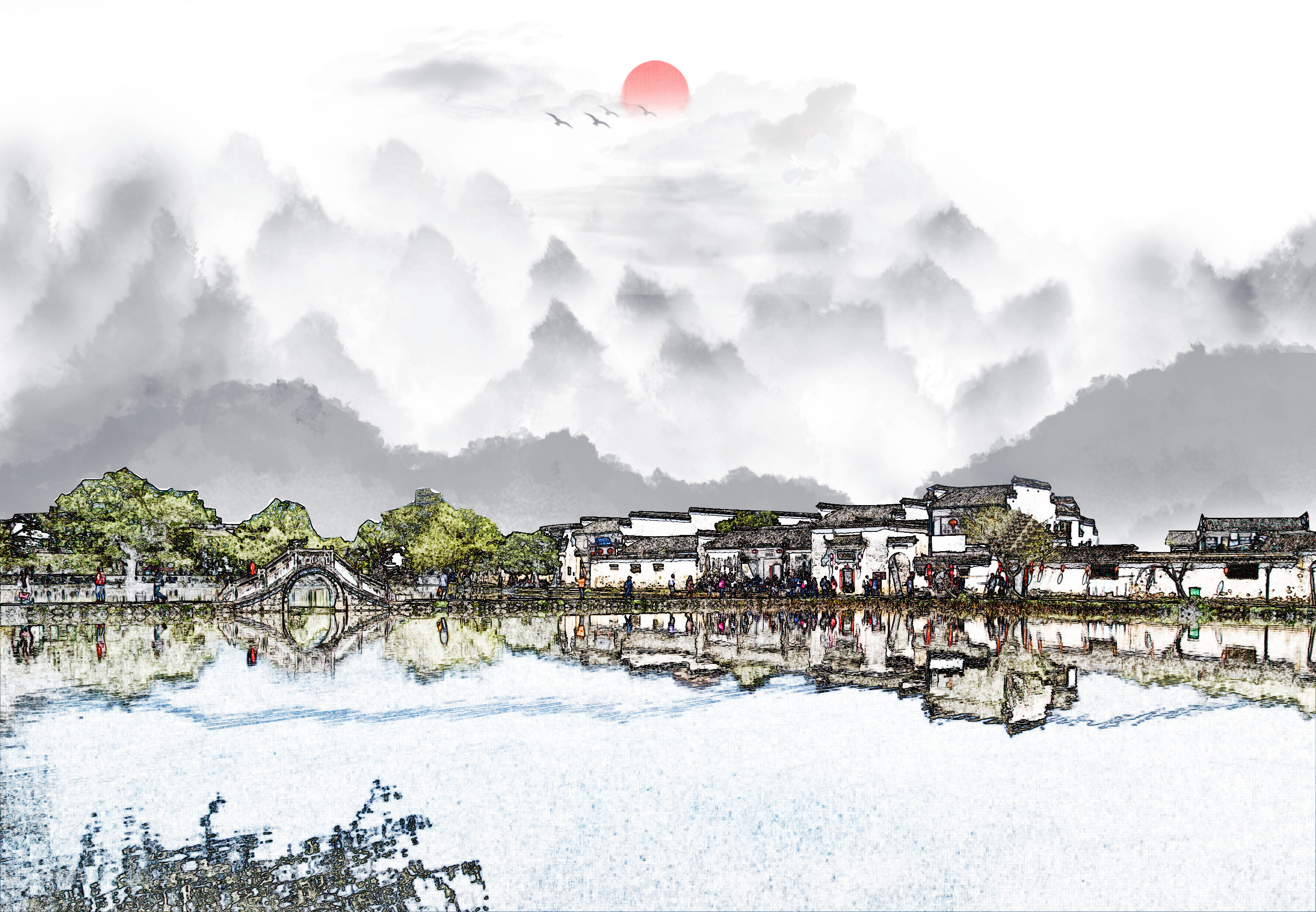 5
政府信息公开的收费及减免情况
2020年刘楼镇未收取任何政府信息公开费用
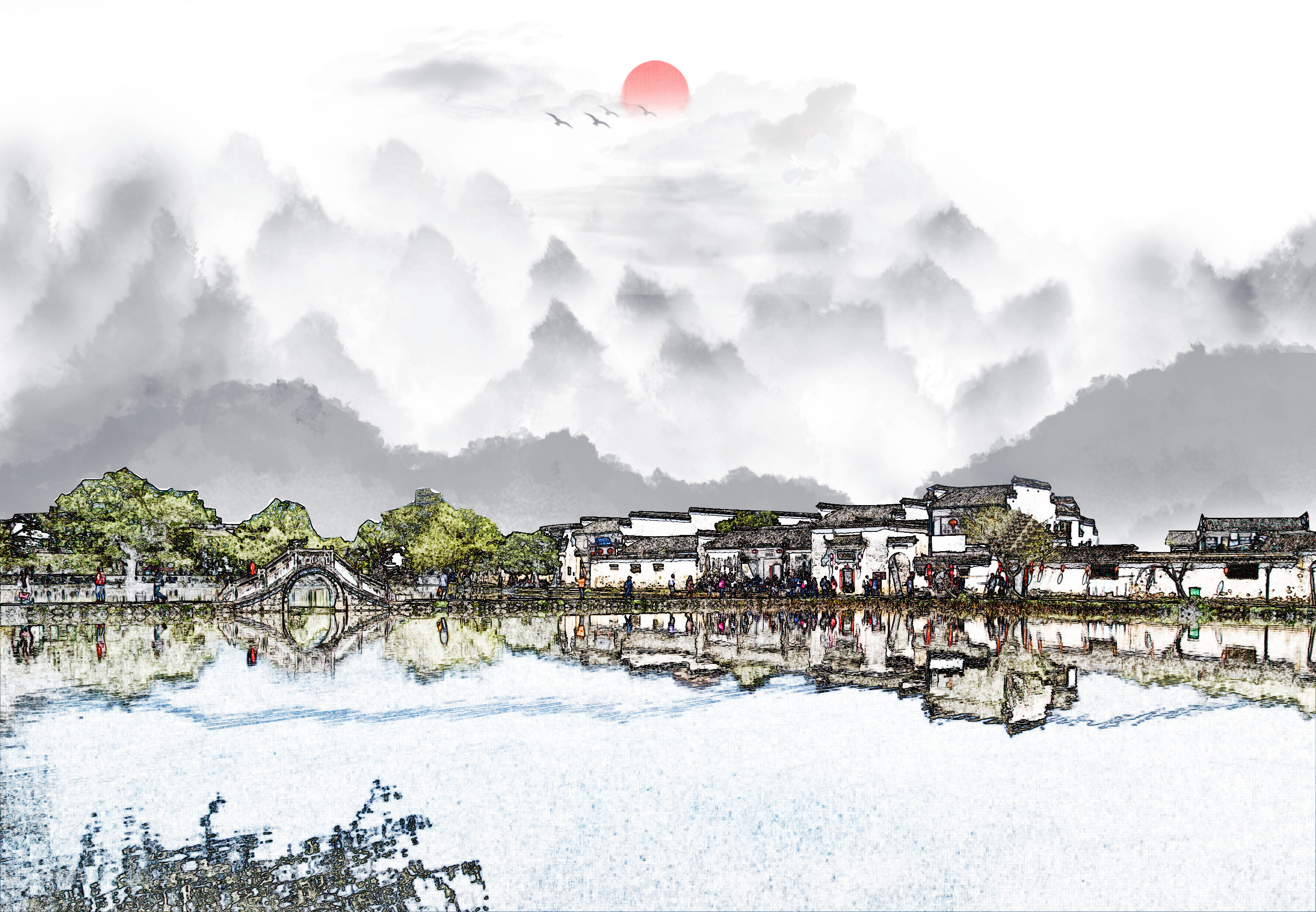 6
政府信息公开工作存在的问题及改进情况